Spring Cleaning: a SUNY Libraries Weeding Panel
Angela M. Rhodes (she/her)
Project Management & Communication
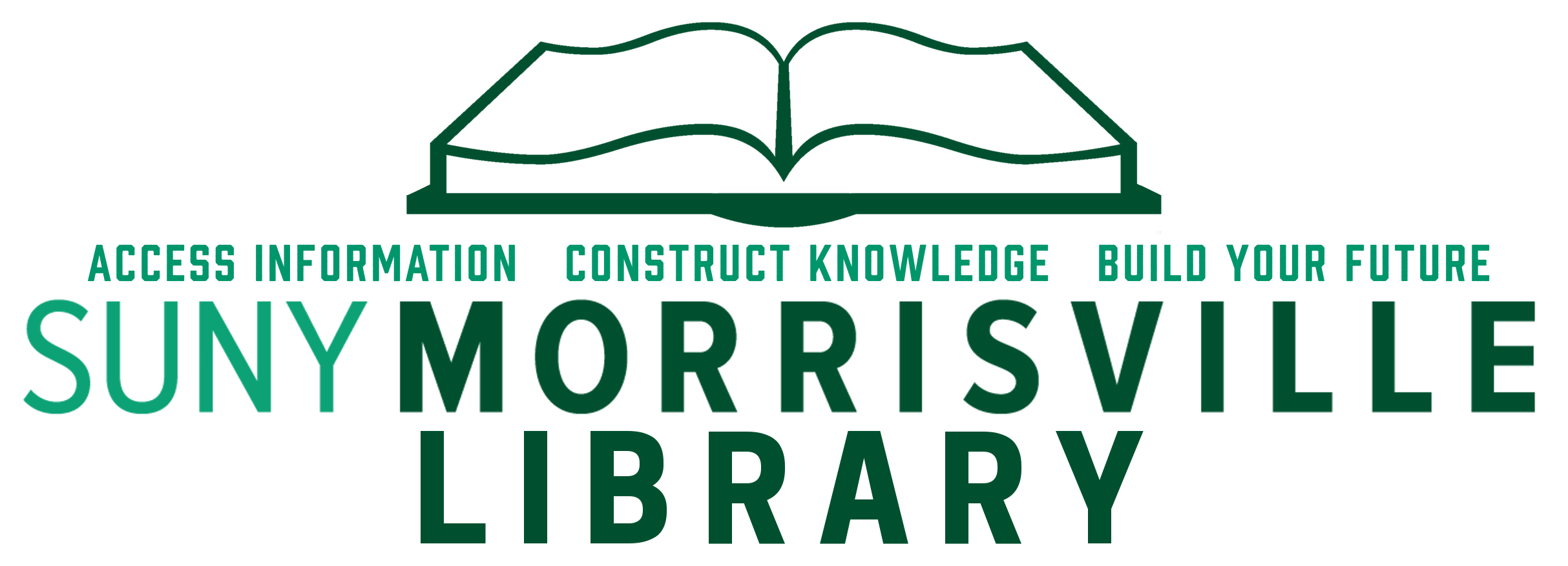 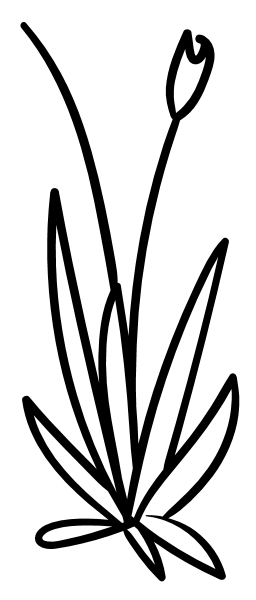 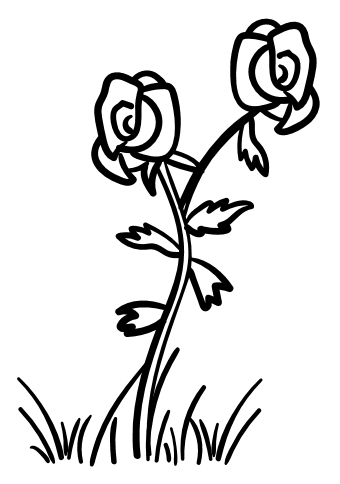 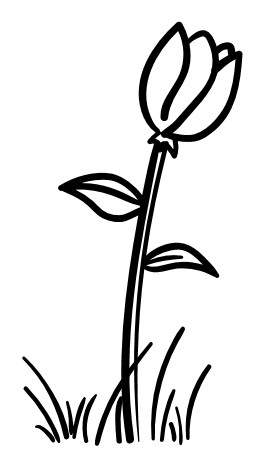 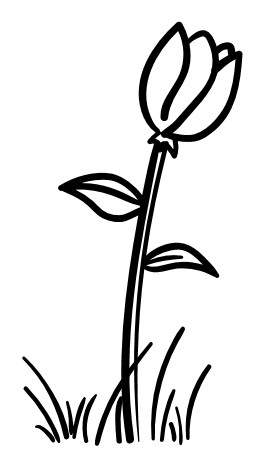 Context & Justification Through Project Management
Charter & Scope
Vision, Risks, Stakeholders, Deliverables, Cost Estimates
Vision provides context and justification in your communication: Answer "The Why?"
To assess the Library’s physical collection at the Morrisville campus for value and need based on the Collection Development Policy and make decisions on materials that can be weeded.
To weed & shift the library’s collection in preparation for renovation in defined sections.
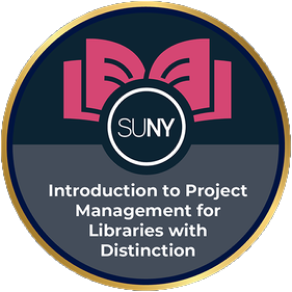 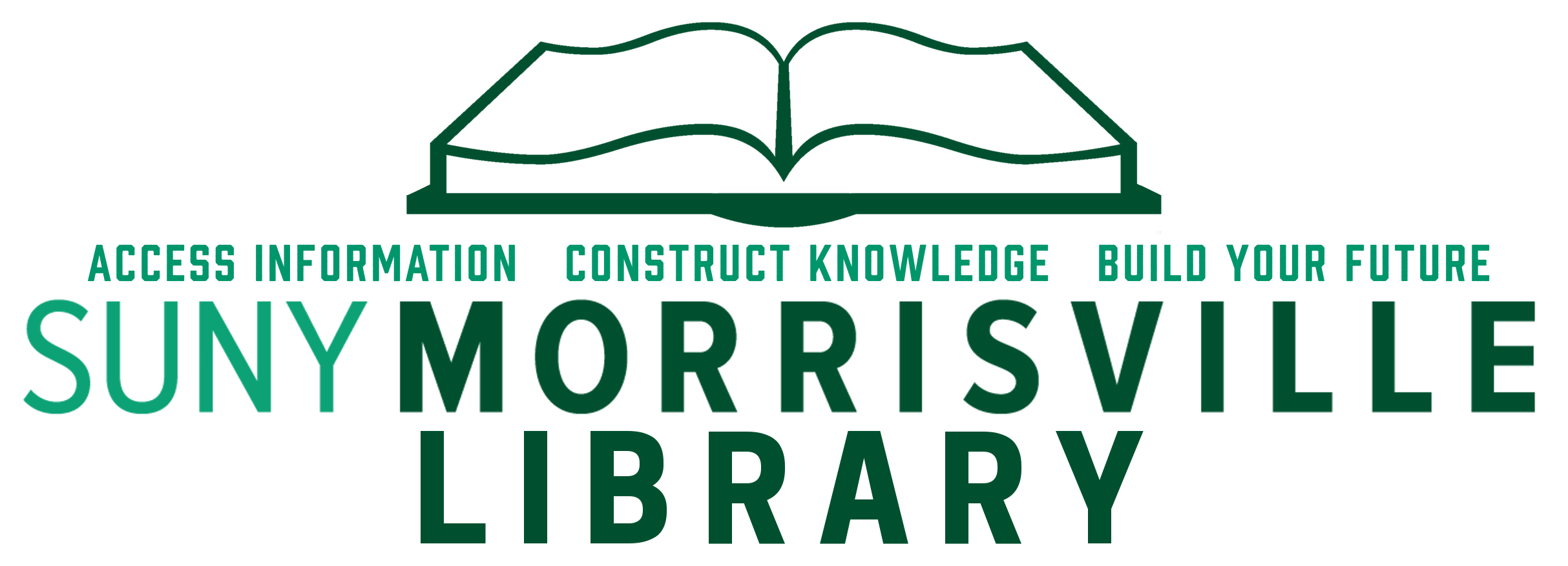 Aim for a Target
Vision & Collection Development Policy Should Set a Target that Can Be Communicated
Policy for CD, (based on mission & vision of the library) is used to Weed: "The same guidelines used for selection of library materials provide the underlying principles for de-selection."
Set the Target Number/Linear Feet to Weed
Add a Scope to Weed Objectively
Started with the entire collection, then applied the scope
NOT: Last Copy in SUNY, Special Collections, 13 Year Circ, Core Subject, <1900 & >1990
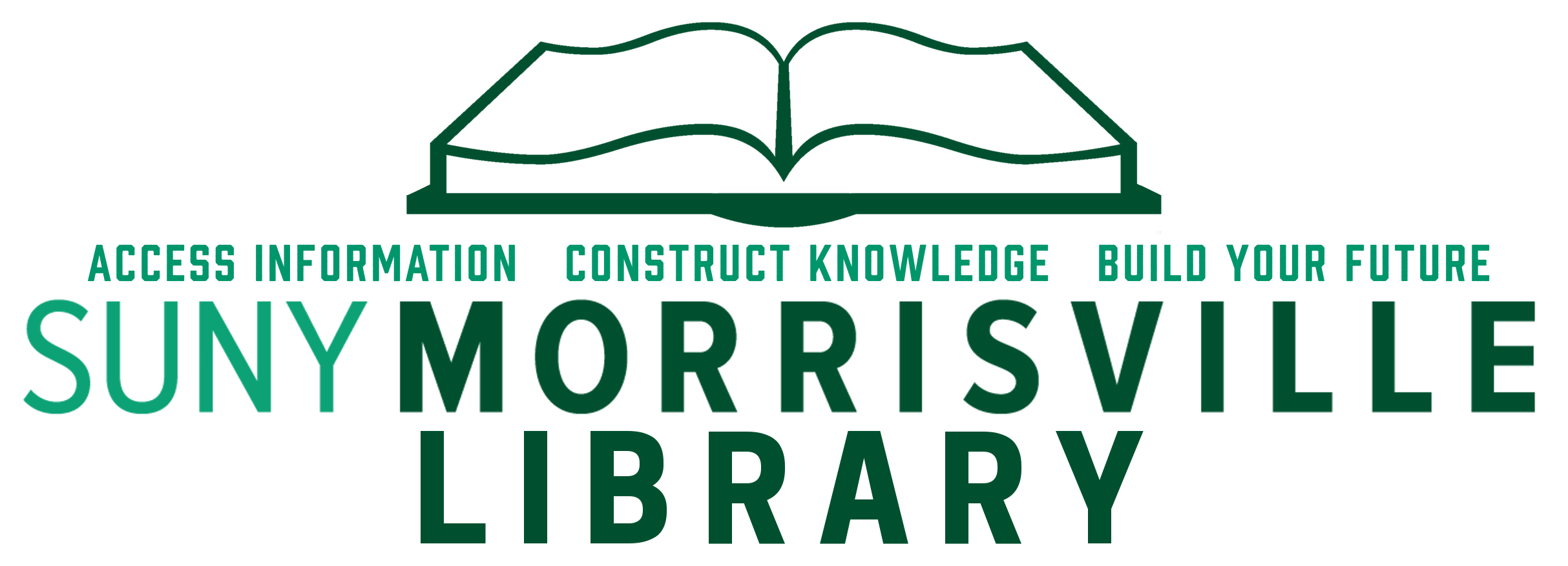 Communicate & Listen Early & Often
Share the Vision, Target, and Scope with Stakeholders
Librarians: Need to agree on the vision, target & scope to move forward
Provost, Deans, Faculty
Share THE LIST
Allow stakeholders to communicate the keepers
Set boundaries on the keepers
Communicate with other SUNYs and OLIS for Protocol & Lists
What are the state parameters around the discarding of state property?
Do we have to recycle?
Can people go dumpster diving?
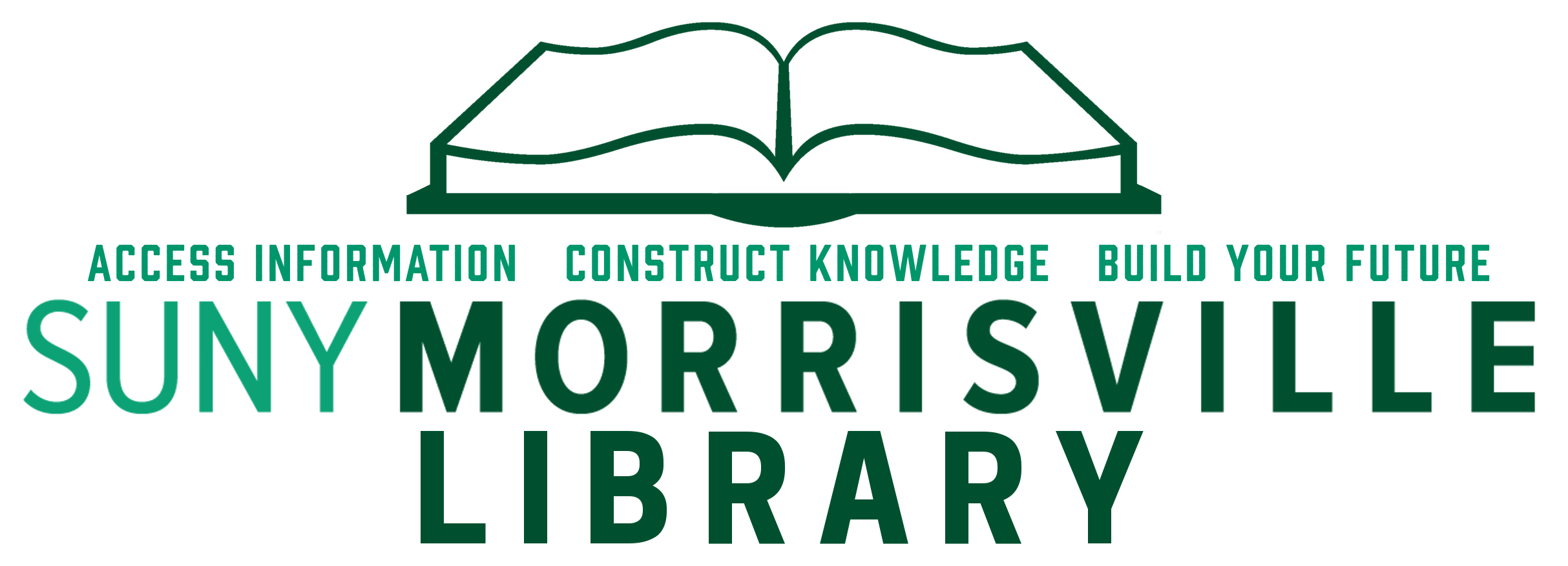